Introduction to the GESIS Data Services
Meet the Experts  – GESIS online talks
Data Services, Data Archiving, and Research Data Management
Oliver Watteler, 28.09.2023
Logistics: Information prior to the talk
This talk will be recorded. We do not record the Q&A session after the talk. 
Participants are muted during the session. Questions will be collected during presentation and answered after the talk. 
Please ask questions to “moderator" via the chat function
If you post in the general chat, your name and message will be visible to all participants. Of course, this is also possible. It would be better, however, if you send your questions to "meetexperts."
Recording and slides will be made publicly available on  the GESIS website and on our YouTube channel.
Speaker
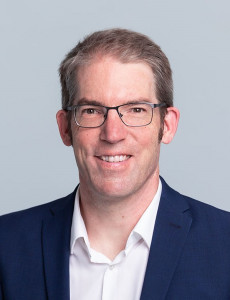 Oliver Watteler (M.A.)
Head of team Data Acquisition and Access (DAA)
Since 2006, responsible for data acquisition and general user consulting Focus: Legal Issues and Data Protection
In charge of GESIS Data Services
Research interests: Research Data Management, Data Protection
Contact:  oliver.watteler@gesis.org
Introduction to the GESIS Data Services
Meet the Experts  – GESIS online talks
Data Services, Data Archiving, and Research Data Management
Oliver Watteler, 28.09.2023
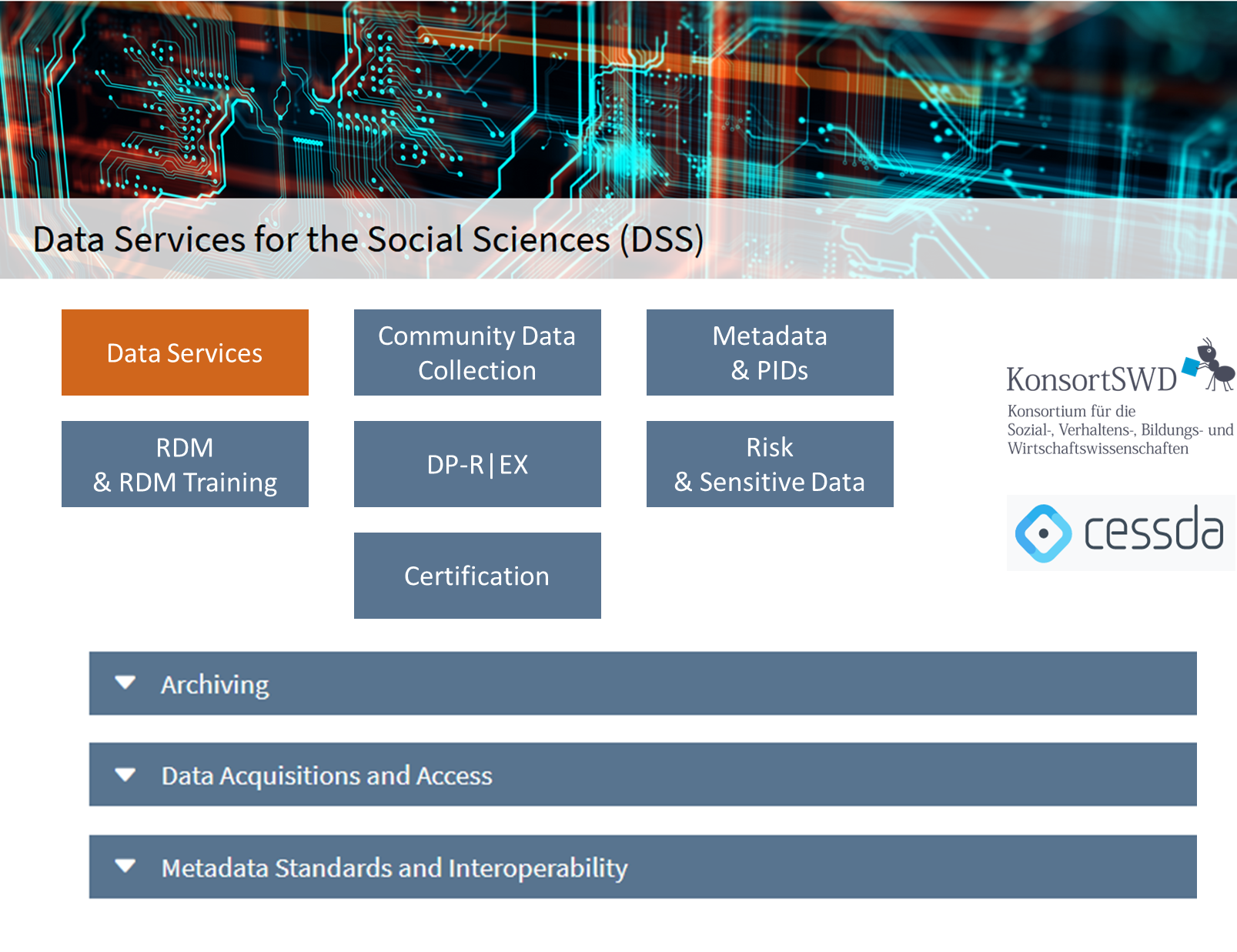 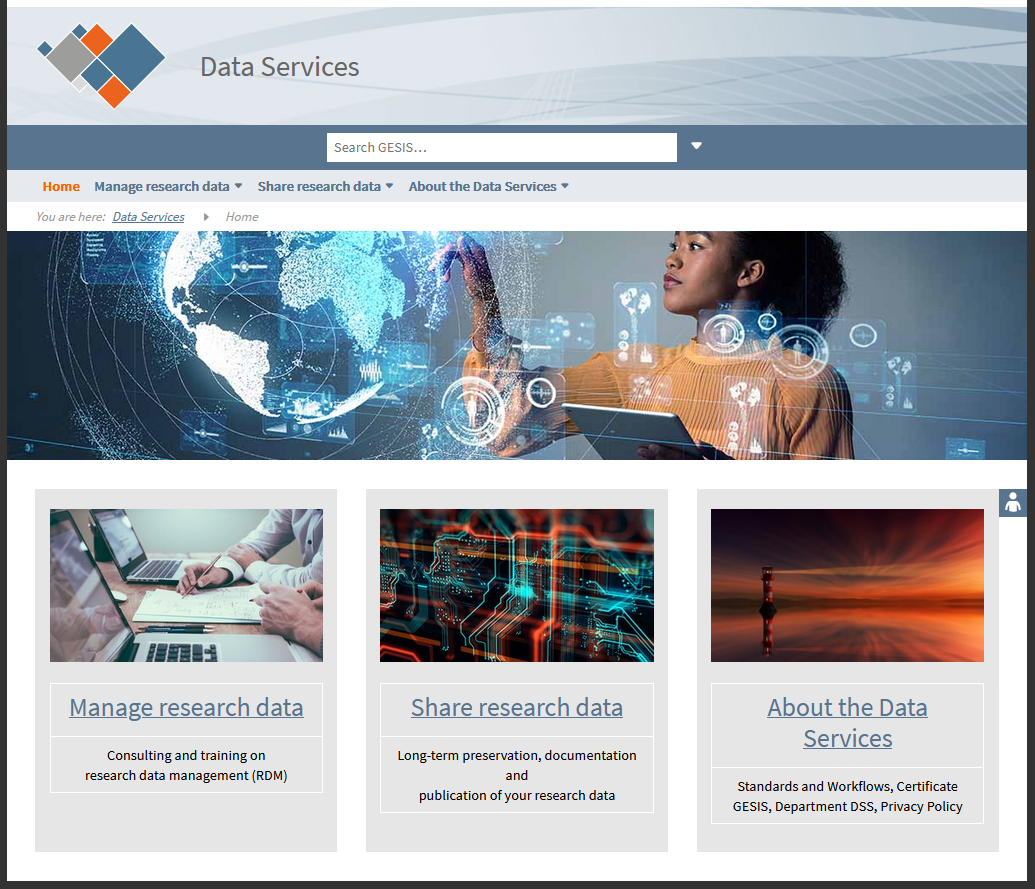 GESIS Data Services - Overview
Main aims of GESIS Data Services
Focus: quantitative social science data
Support researchers to meet challenges of research data management (RDM) and requirements of funders:
Offer advice and training on RDM topics
Provide information on RDM online
	[Presented in separate session]
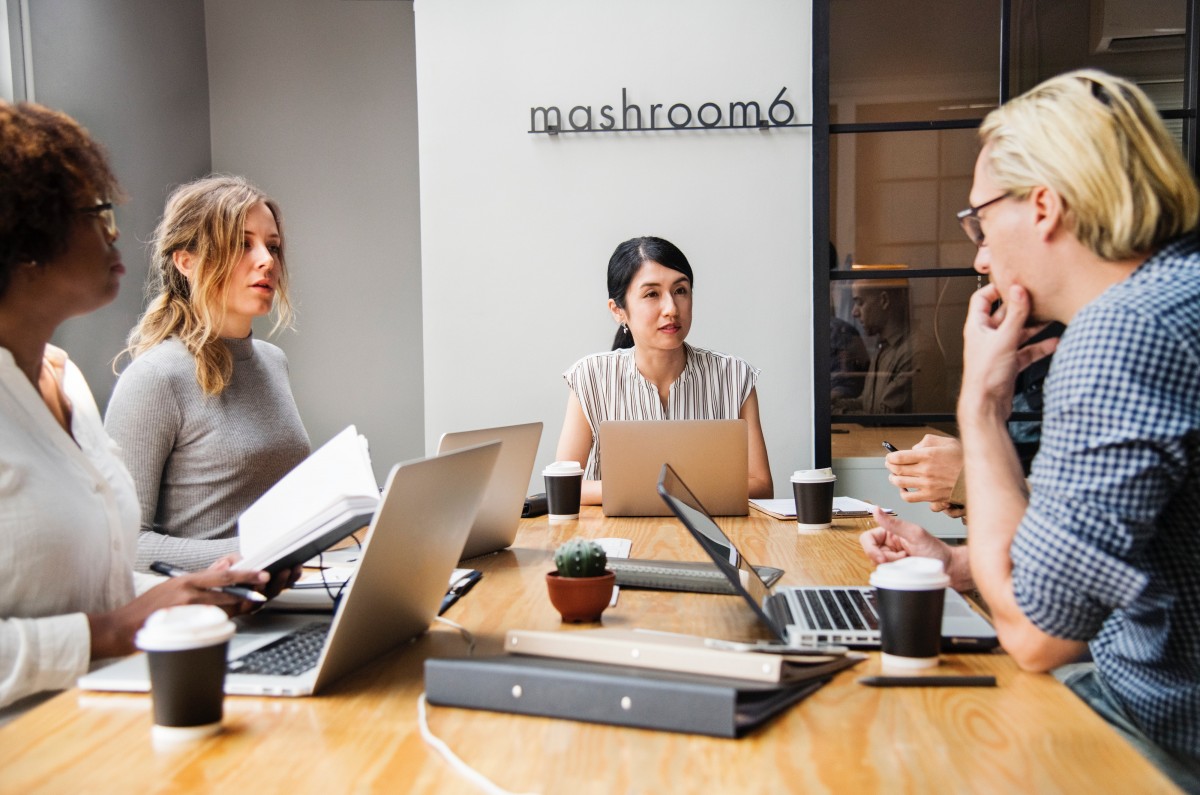 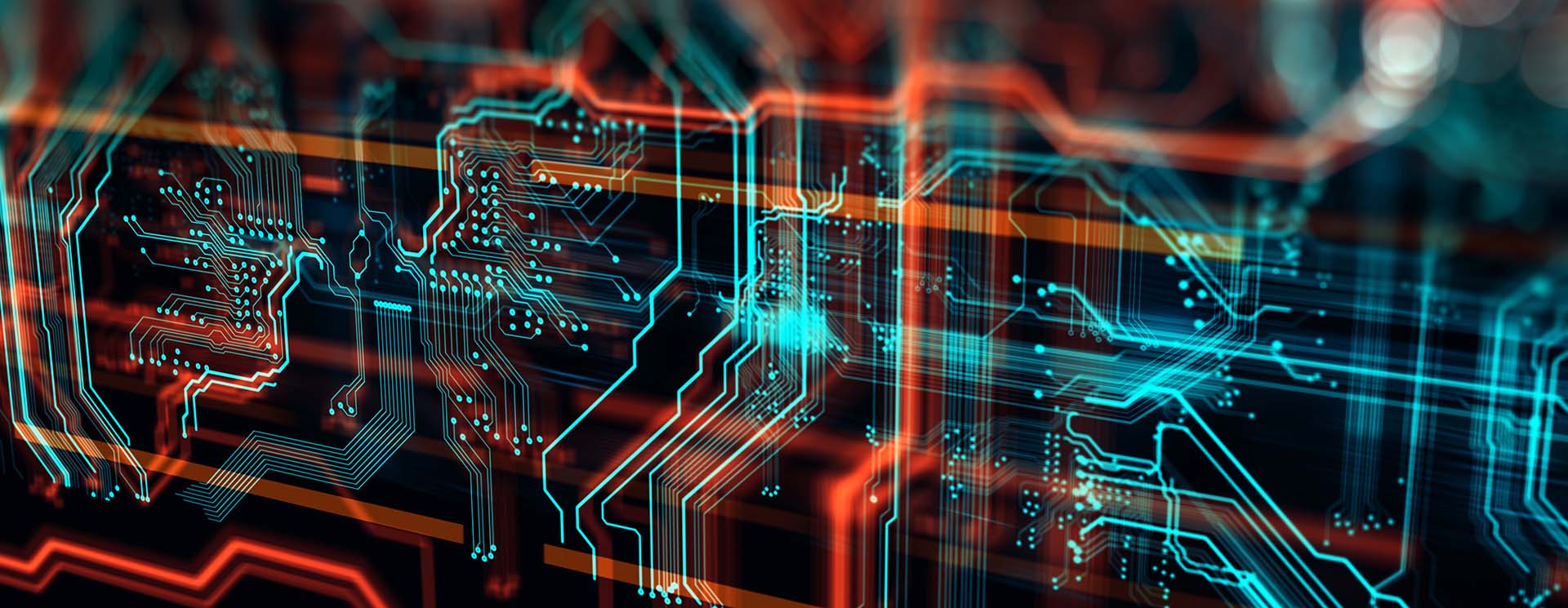 Offer services that help researchers to make their data Findable, Accessible, Inter-Operable, Re-Usable (FAIR):
Choice of three services packagesArchiving BASIC / PLUS / PREMIUM
How-to Guide with initial instructions
Data publication how-to: initial questions
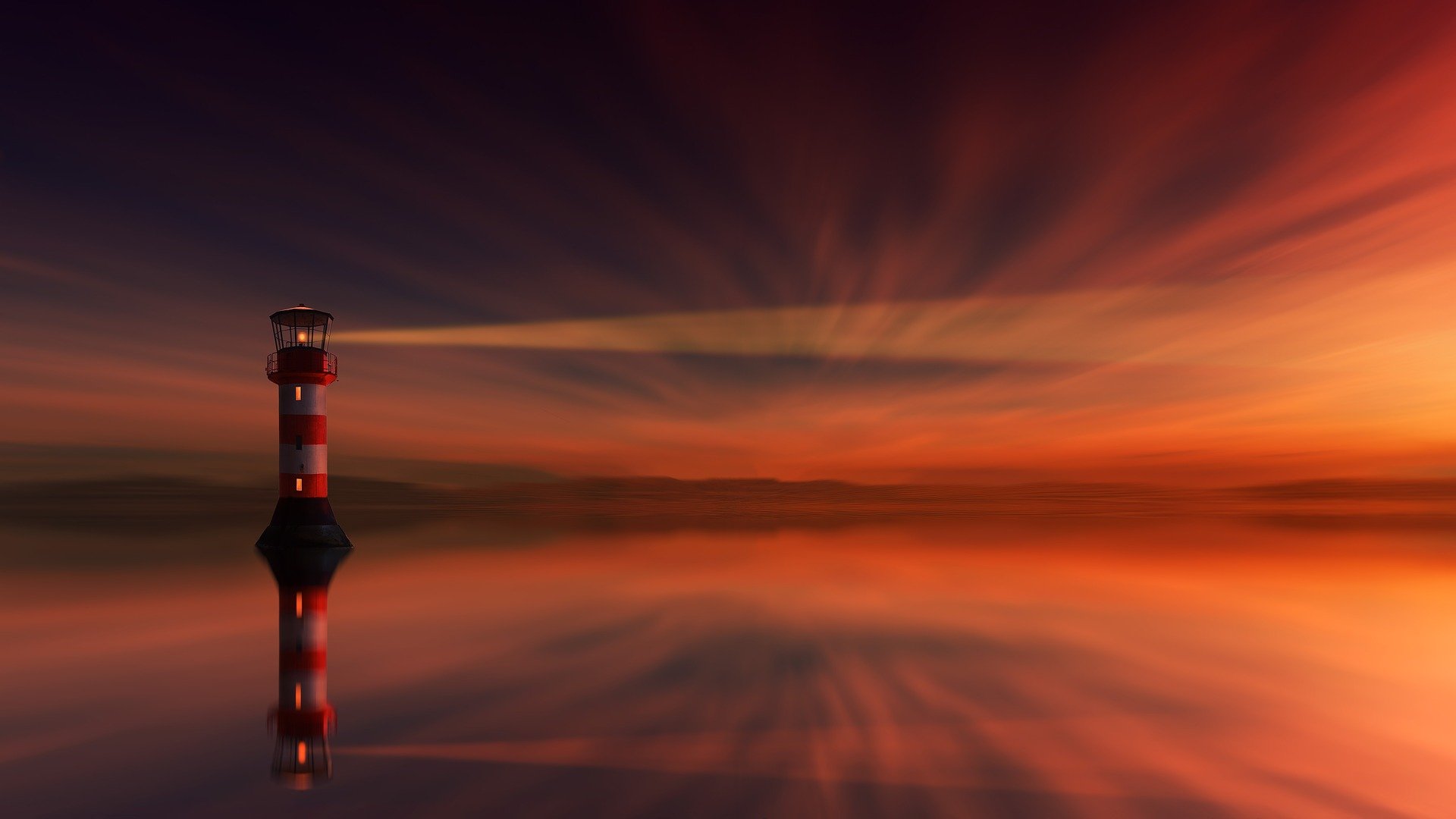 §
Do you hold the appropriate rights to publish your data?
Are there any legal of ethical restrictions?

Is the data in an file format that is suitable for long-term preservation?

Is the data sufficiently documented?
Can others understand how the data came about?

Is the data itself „clean“ and understandable?
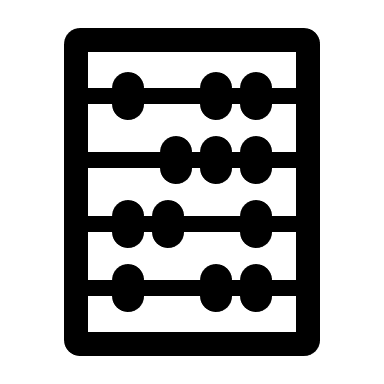 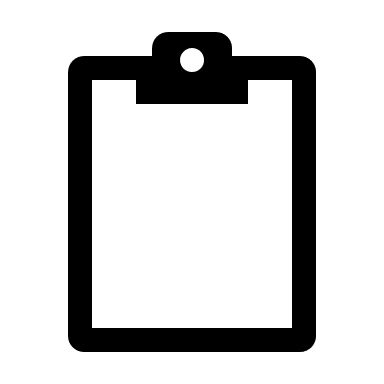 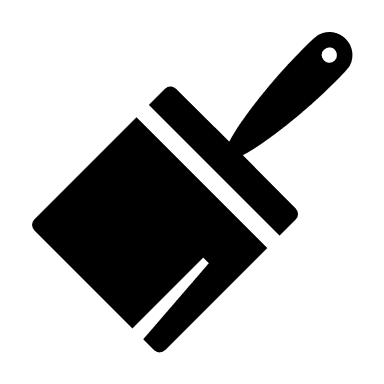 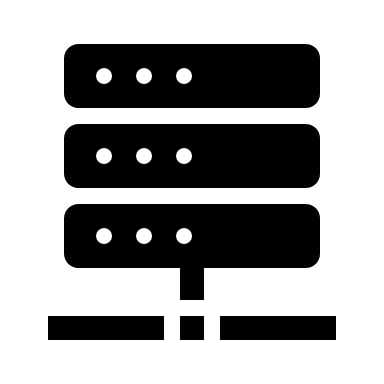 Three Service Packages
Archiving BASIC
„Self service“ data publication - free of charge
Archiving PLUS
Standard data publication - fixed price
Archiving PREMIUM
Archiving PLUS with extensive quality assurance and documentation on variable level – price on demand
Packages are built on each other

[On-site access via Secure Data Center as special for cost service – part of separate presentation]
Archiving BASIC
Storage of your files for at least 25 years (bitstream preservation) 
Bitstream preservation = preservation of file as is
Long-term preservation also about readability and usability
Ingest check BASIC
Basic checks without quality assurance
DOI registration 
Form to describe your data with supplementary information (metadata) 
Publication of your data via our repository
Archiving PLUS
Ingest check PLUS
Matching questionnaire/code schema with variables in the data set 
Check of variable and value labels
Check of missing values
Long-term digital preservation 
If applicable, technical format migration
High quality, qualified study(*) description 
German and English 
DOI registration 
Publication of data and documents for download

	(*) ‘Study’ = a unit comprising one or more related data files and documents
Archiving PREMIUM
Basis is Archiving PLUS
Ingest check PREMIUM
More checks on quality issues
Quality assurance
Testing of the routing (ex post) 
Check for substantive consistency 
Checking your data in case of multiple responses 
Documentation also on variable level
Three Service Packages - Overview
Recommendations
Check out our website!
Take a course and learn about general RDM!
Contact us early in your project!
Work with us on your data publication before your project ends!


https://www.gesis.org/en/data-services
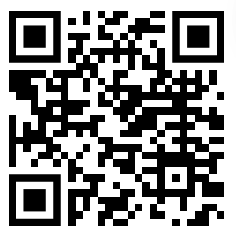 Expert contact & GESIS consulting
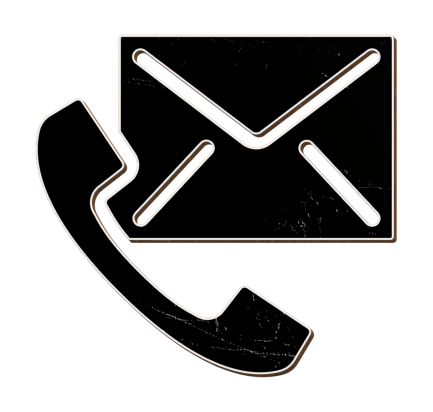 Contact:  you can reach the speaker via e-mail:oliver.watteler@gesis.org
GESIS Consulting: GESIS offers individual consulting  in a number of areas – including survey design & methodology, data archiving, digital behavioral data & computational social science – and across the research data cycle. 
Please visit our website www.gesis.org for more detailed information on available services and terms.
Upcoming talks
Please visit our meet-the-experts website:
https://www.gesis.org/en/services/sharing-knowledge/consulting-and-guidelines/meet-the-experts
Thank you for participating!